Алгоритм действий при обнаружении закладки взрывного устройства и попадании в завал в результате взрыва.
Поражающие факторы
взрыва
Первичные
Вторичные
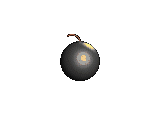 Осколочные
 поля
Стёкла, обломки
зданий
Заражение 
местности
Обрушение зданий
 и сооружений
Воздушная 
ударная
волна
Пожары
Затопление
Признаки
 установки взрывного устройства
Бесхозные сумки, 
пакеты и др. вещи
Остатки проволоки,
изоленты и т.п.
Натянутые шнуры
и провода
Торчащие над 
землёй «усики»
Бугорки на грунте
Нарушение 
дернового слоя
Шум из обнаруженного предмета (тикание часов, щелчки)
Наличие на найденном предмете источников питания (батарейки)
Алгоритм действий при обнаружении закладки взрывного устройства
Немедленно сообщить об обнаруженном подозрительном предмете в дежурные службы органов внутренних дел, ФСБ, ГО и ЧС, оперативному дежурному администрации города
Исключить использование средств радиосвязи, мобильных телефонов, других радиосредств, способных вызвать срабатывание радиовзрывателя 
Дождаться прибытия представителей правоохранительных органов
Указать место нахождения подозрительного предмета
Не подходить к обнаруженному предмету, не трогать его руками и не подпускать к нему других
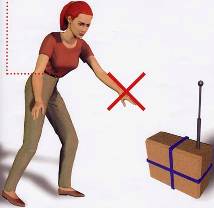 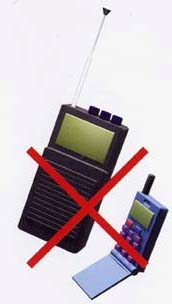 Что делать, если вы в завале
Вас завалило
•   Обуздайте первый страх, не падайте духом
•   Осмотритесь — нет ли поблизости пустот. Уточните, откуда поступает воздух
•   Постарайтесь подать сигнал рукой, палкой, голосом, стуком, свистком. Лучше это делать, когда услышите голоса людей, лай собак
•   Как только машины и механизмы прекратят работу и наступит тишина — значит объявлена "минута молчания". В это время спасатели с приборами и собаками ведут усиленную разведку. Используйте это — привлеките их внимание любым способом.
Вас обнаружат по стону, крику и даже по дыханию.
Что делать, если вы в завале
Ранены, получили травму: 1. Оцените травму 2. Окажите себе посильную помощь 3. Растирайте придавленные конечности
         4. Перевернитесь на живот, ослабьте давление на грудь
Нет возможности выбраться: 
        1. Постарайтесь найти и надеть теплые вещи 
        2. Осмотритесь, нет ли просветов, лазов, проёмов
        3. Укрепите завал, установите подпорки под конструкцию над вами 4.  Голосом и стуком привлекайте внимание спасателей
Есть возможность выбраться:1. осмотритесь, нет ли просветов, лазов, проёмов2. осторожно выбирайтесь из завала, не вызывая нового обвала 3. выйдите на открытое место4.  зарегистрируйтесь в штабе спасателей
ПРЕДУПРЕДИТЕЛЬНО-ЗАЩИТНЫЕ МЕРЫ
Необходимо:
Укрепить и опечатать входы в подвалы и на чердаки, установить решётки, металлические двери, замки, регулярно проверять их сохранность
Установить домофоны
Организовать дежурство граждан (жильцов) по месту жительства
Создать добровольные дружины из жильцов для обхода жилого массива и проверки сохранности печатей и замков
Обращать внимание на появление незнакомых автомобилей и посторонних лиц
Интересоваться разгрузкой мешков, ящиков, коробок, переносимых в подвал или на первые этажи
Не открывать двери неизвестным людям
Освободить лестничные клетки, коридоры, служебные помещения от загромождающих их предметов
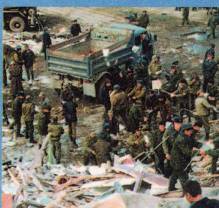 При обнаружении закладки взрывного устройства сообщи информацию по телефонам:
01 – оперативный дежурный единой службы спасения.
051 – дежурный ЕДДС города